Современные здоровьесберегающие технологии в совместной деятельности педагога и детей в соответствии с ФГОС
подготовила: зам.зав. по ВМР, 
Алиева А.Ф.
Г.о. Мытищи 2019
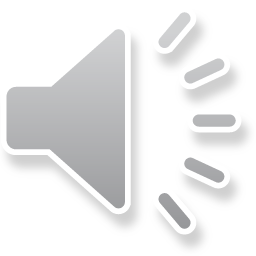 Здоровье – это то,что люди больше всего стремятсясохранить и меньше всего берегут»Жан де Лабрюйер
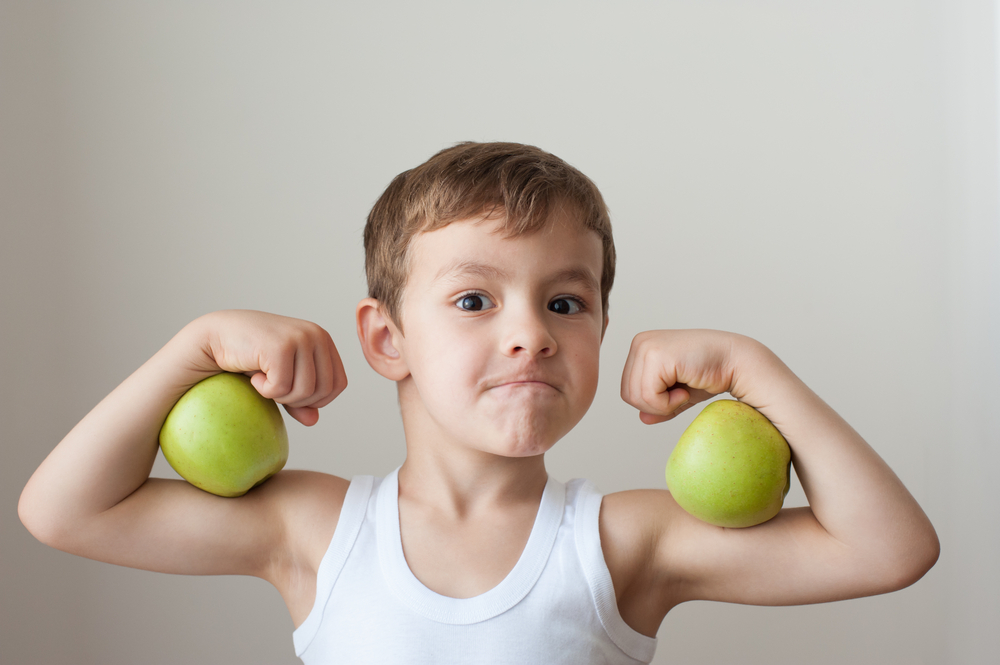 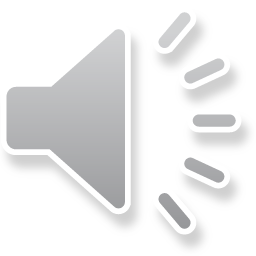 Цель здоровьесберегающих технологий в дошкольном образовании.Применительно к ребенку – обеспечение высокого уровня реального здоровья воспитаннику детского сада и воспитание валеологической культуры, как совокупности осознанного отношения ребенка к здоровью и жизни человека, знаний о здоровье и умений оберегать, поддерживать и сохранять его
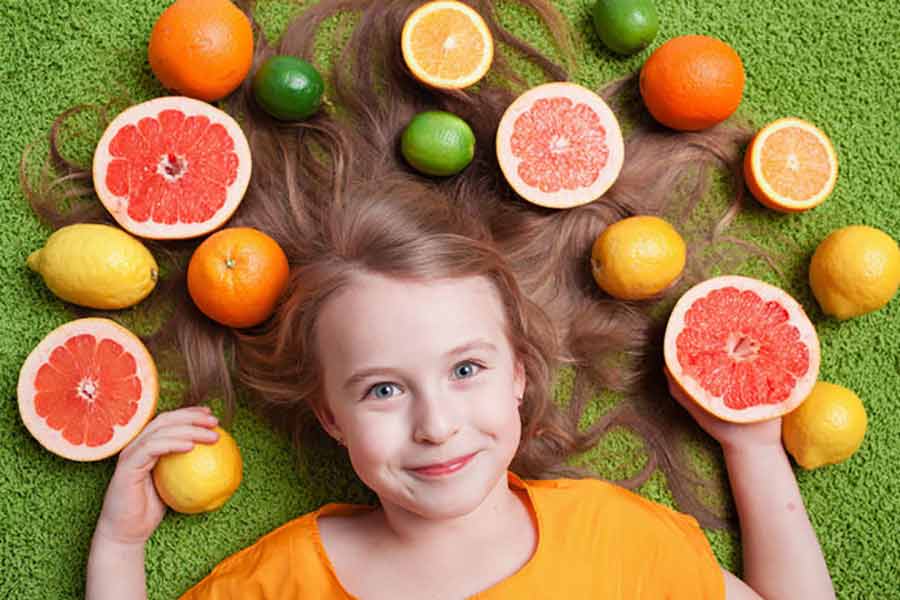 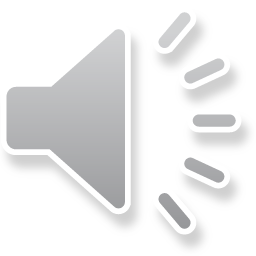 Задачами здоровьесберегающих являются:
1. сохранение и укрепление здоровья детей на основе комплексного и системного использования доступных для детского сада средств физического воспитания, оптимизации двигательной деятельности на свежем воздухе;
2. обеспечение активной позиции детей в процессе получения знаний о здоровом образе жизни;
3. конструктивное партнерство семьи, педагогического коллектива и самих детей в укреплении их здоровья, развитии творческого потенциала.
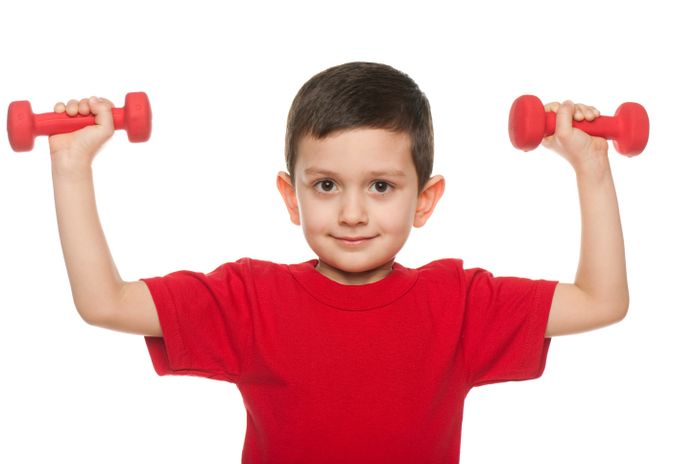 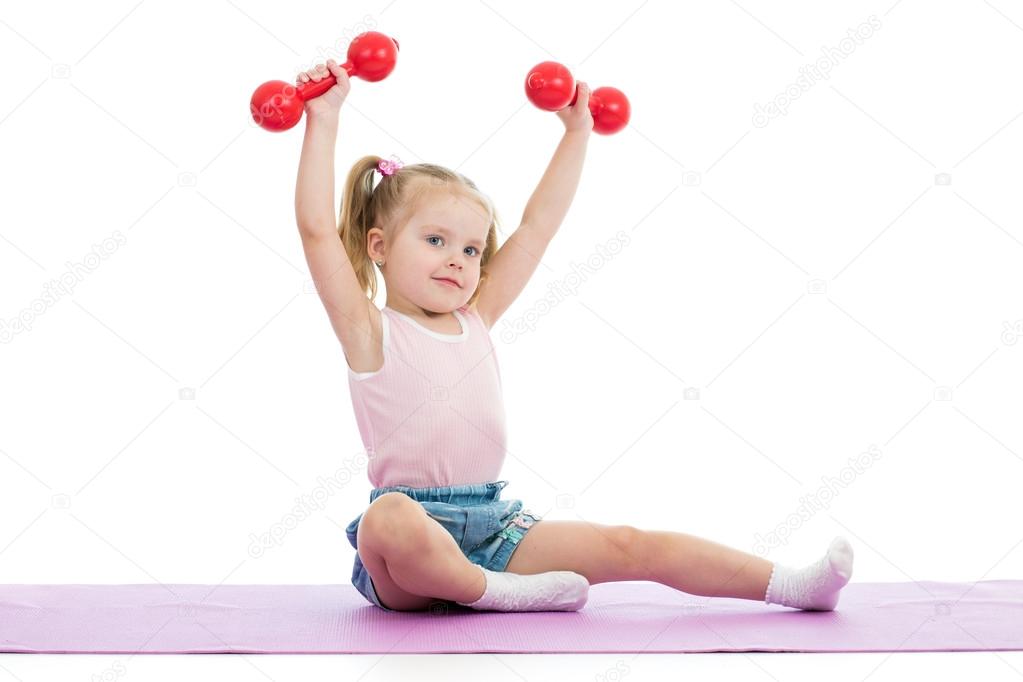 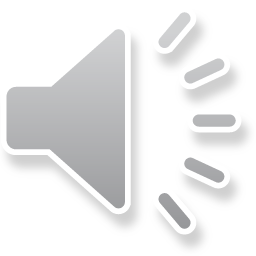 Актуальность здоровьесберегающих технологиий состоит в том, что жизнь в XXI веке ставит перед нами много новых проблем, среди которых самой актуальной на сегодняшний день является проблема сохранения здоровья, воспитание привычки к здоровому образу жизни.
Результативность внедрения здоровьесберегающих технологий направлена на улучшение и сохранение соматических показателей здоровья дошкольников, сформированность навыков здорового образа жизни
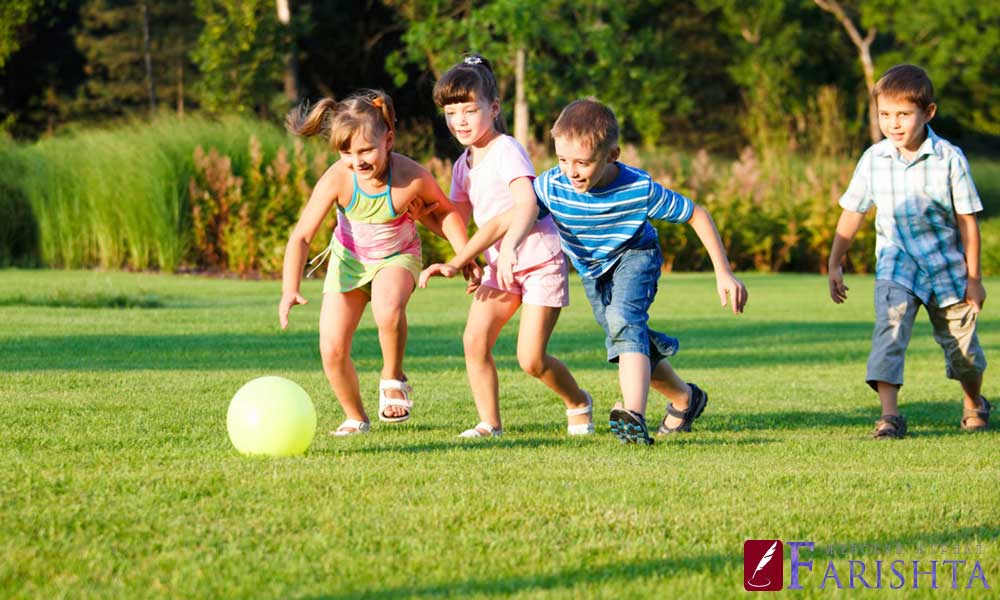 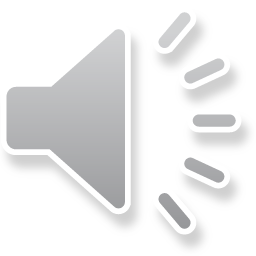 В каждом дошкольном учреждении уделяется большое внимание здоровьесберегающим технологиям, которые направлены на решение приоритетной задачи современного дошкольного образования - сохранить, поддержать и обогатить здоровье детей.
Технология – это инструмент профессиональной деятельности педагога. Сущность педагогической технологии заключается в том, что она имеет выраженную этапность.
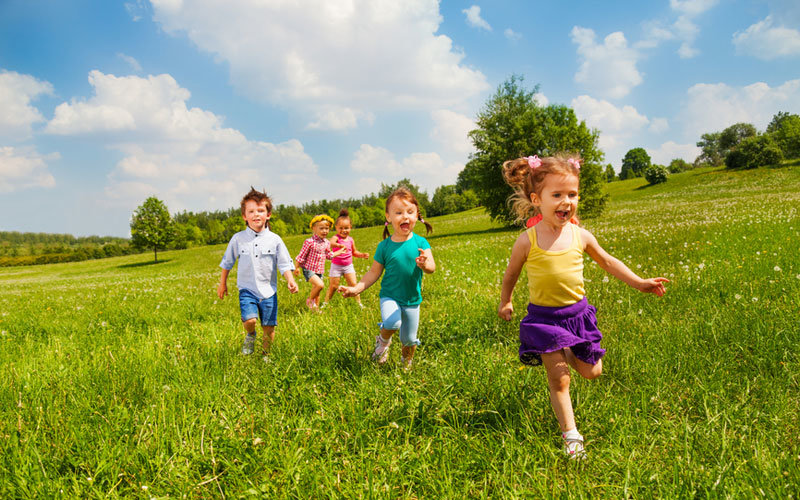 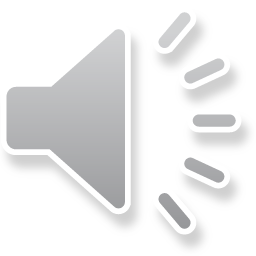 Здоровьесберегающие технологии
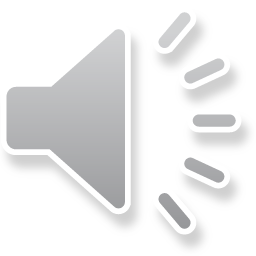 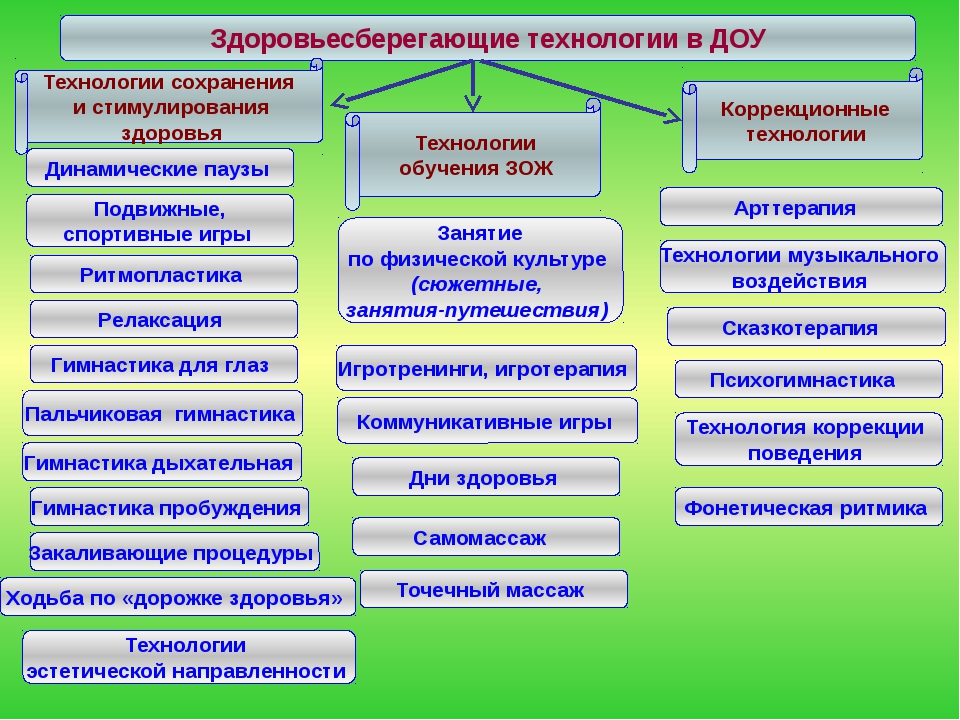 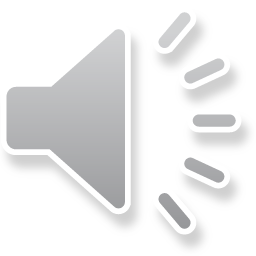 «Самомассаж для дошкольников»
Эффективным и универсальным средством здоровьесберегающих технологий является игровой самомассаж.
Выступление воспитателя лог.группы, Юрковой Т.В.
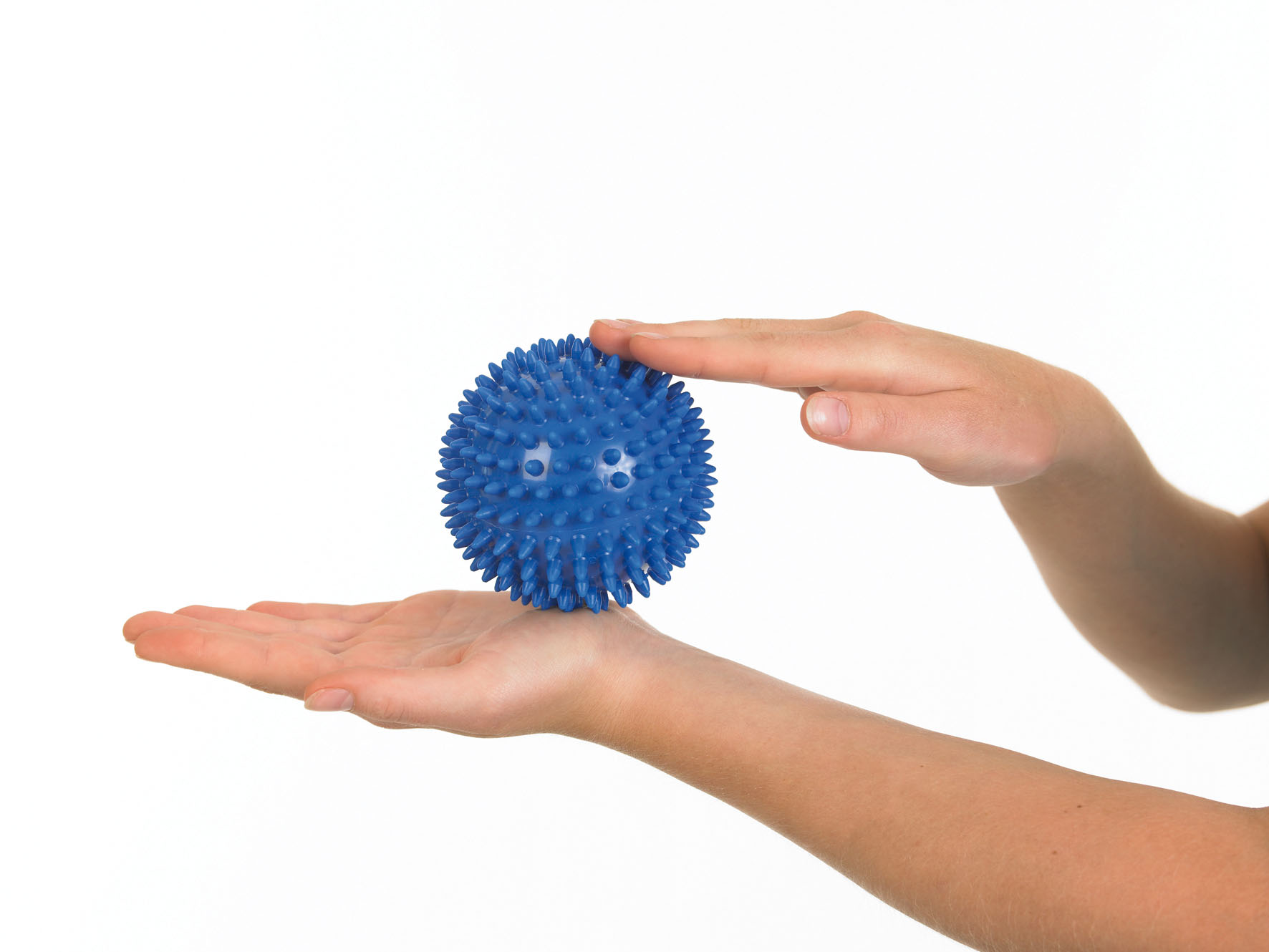 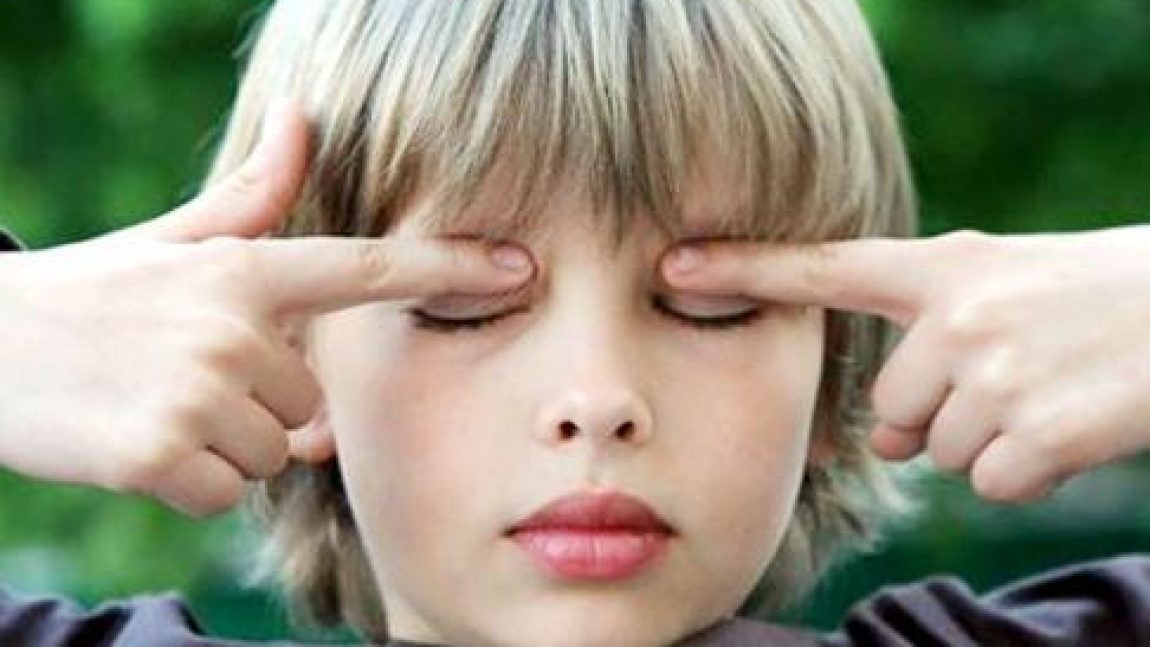 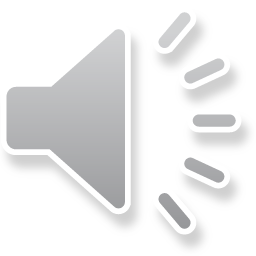 Современные здоровьесберегающие технологии, используемые в системе дошкольного образования отражают две линии оздоровительно-развивающей работы


    приобщение детей к                                          использование развивающих 
     физической культуре;                                     форм оздоровительной работы.


В настоящее время одной из наиболее важных и глобальных проблем является состояние здоровья детей. Вырастить здорового ребенка – вот самое главное, что необходимо сделать нам, педагогам дошкольных учреждений. Полноценное физическое развитие и здоровье ребенка – это основа формирования личности.
Физическое здоровье детей неразрывно связано с их психическим здоровьем, эмоциональным благополучием. Исходя из принципа “здоровыйребенок – успешный ребенок”, считаю невозможным решение проблемы воспитания социально адаптированной личности без осуществления системы мероприятий по оздоровительной работе и физическому воспитанию детей.
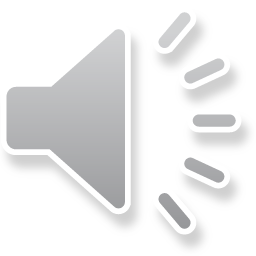 «Условия сохранения психологического здоровья детей в детском саду и в семье» 
           Проблема психического здоровья дошкольника и его сохранения в современном обществе стоит очень остро. Эту задачу нам -педагогам, надо решать системно и сообща с ранних лет жизни дошкольника.    

Выступление педагога-психолога, Лебедковой Р.Я.
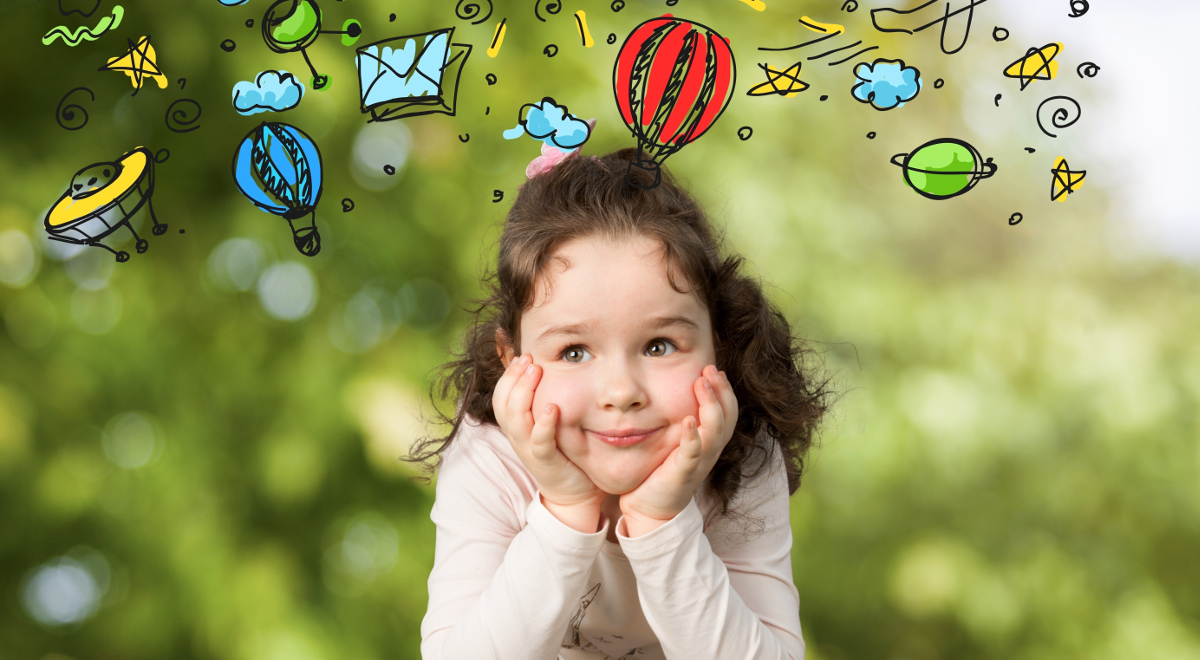 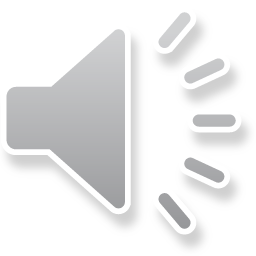 Взаимодействие доу с семьей по вопросам 
охраны и укрепления здоровья детей.
Условия жизни, нравственная и эмоциональная атмосфера, в которой живет ребенок, целиком и полностью зависит от взрослых, и они, бесспорно, несут ответственность за счастье и здоровье детей. 
Выступление воспитателя средней гр., Вишняковой И.А.
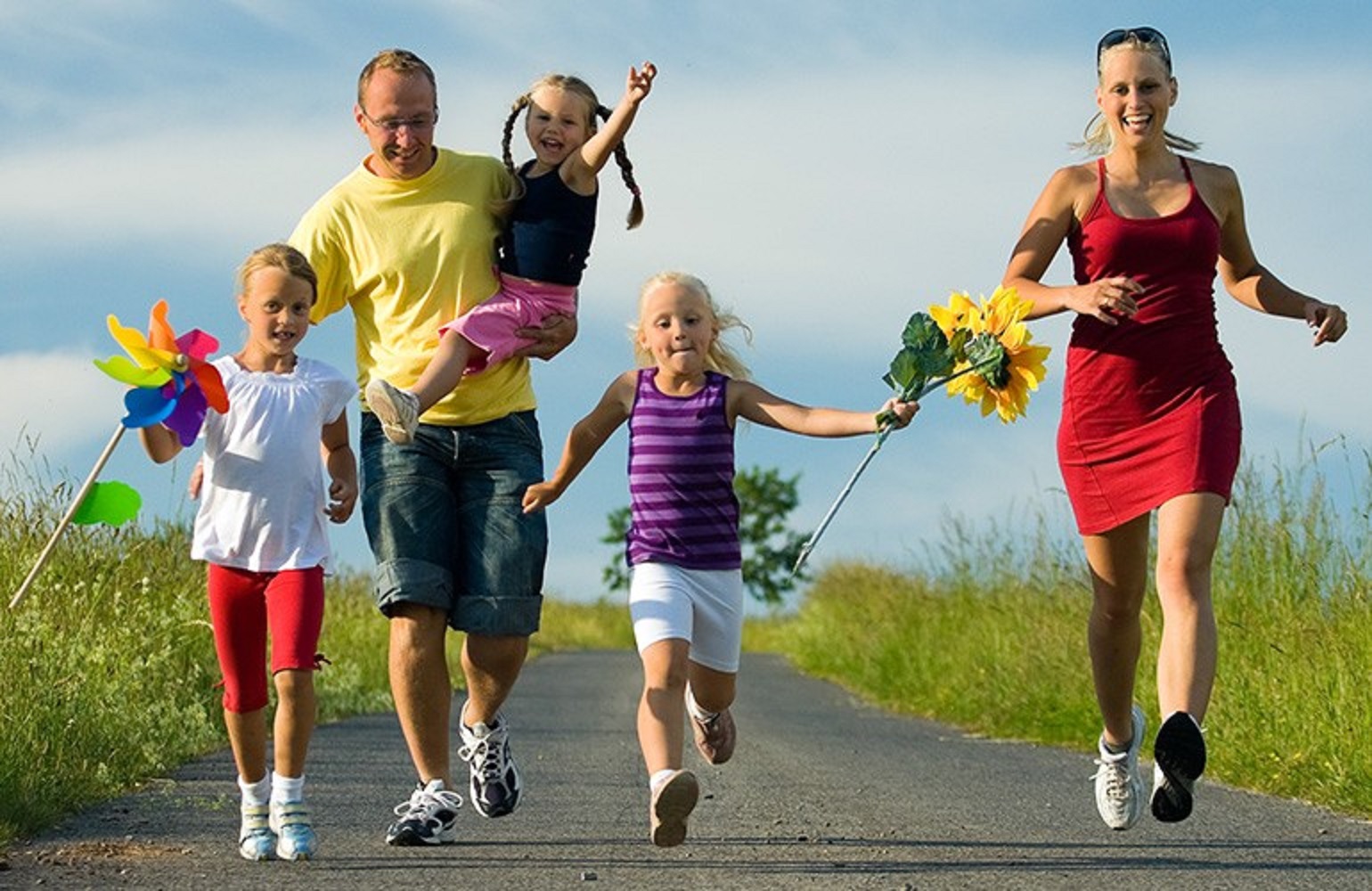 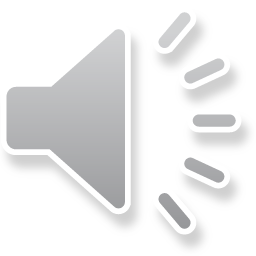 «Использование современных здоровьесберегающих технологий в музыкальном воспитании детей.»

Музыка – это одно из средств не только музыкального, но и физического развития детей.
Основная форма музыкальной деятельности в детском саду – музыкальные занятия, в ходе которых осуществляется систематическое и всестороннее воспитание и формирование музыкальных и творческих способностей воспитанников.
Выступление муз. руководителя Гребенщиковой Т.Е.
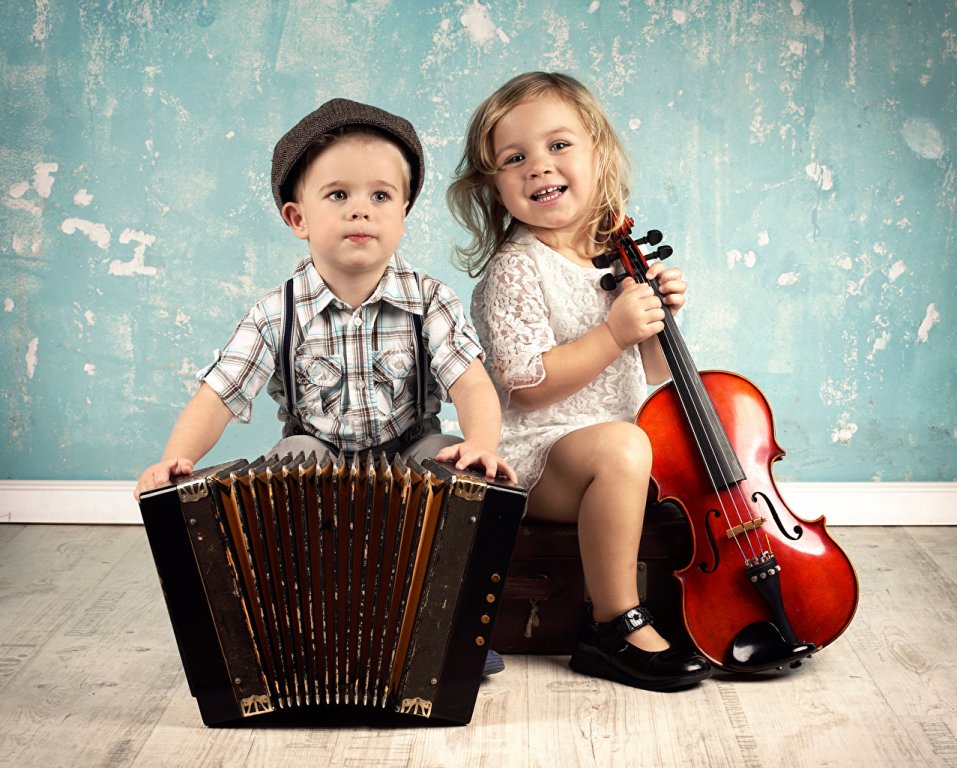 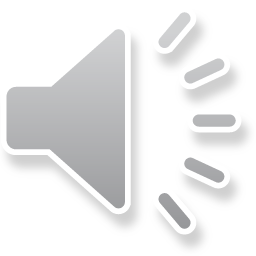 Десять золотых правил здоровьесбережения:

1. Соблюдайте режим дня!
2. Обращайте больше внимания на питание!
3. Больше двигайтесь!
4. Спите в прохладной комнате!
5. Не гасите в себе гнев, дайте вырваться ему наружу!
6. Постоянно занимайтесь интеллектуальной деятельностью!
7. Гоните прочь уныние и хандру!
8. Адекватно реагируйте на все проявления своего организма!
9. Старайтесь получать как можно больше положительных эмоций!
10. Желайте себе и окружающим только добра!
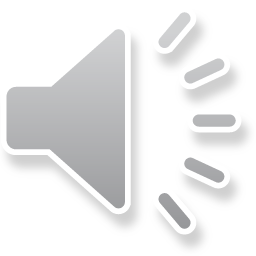 Спасибо за внимание
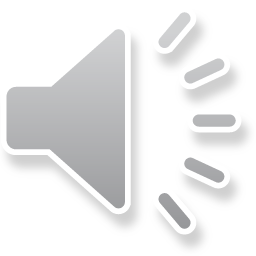